Августовский педсовет
Презентация сетевого проекта
«Цифровая образовательная среда»
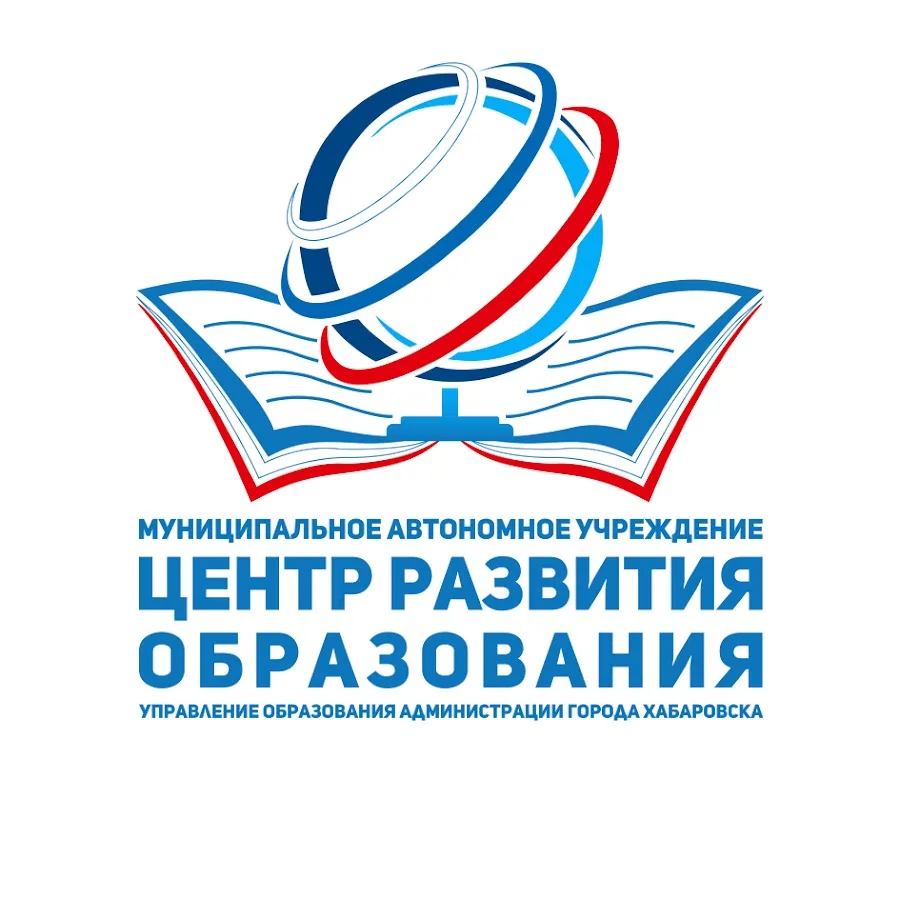 1
Августовский педсовет
Что такое «ЯКЛАСС»?
ЦОР «ЯКласс» — образовательная платформа для учителей, школьников, студентов и родителей
Августовский педсовет
3
Цифровая образовательная среда
ЦОС поможет сделать эффективнее образовательный процесс и упростить работу администрации школ и учителей
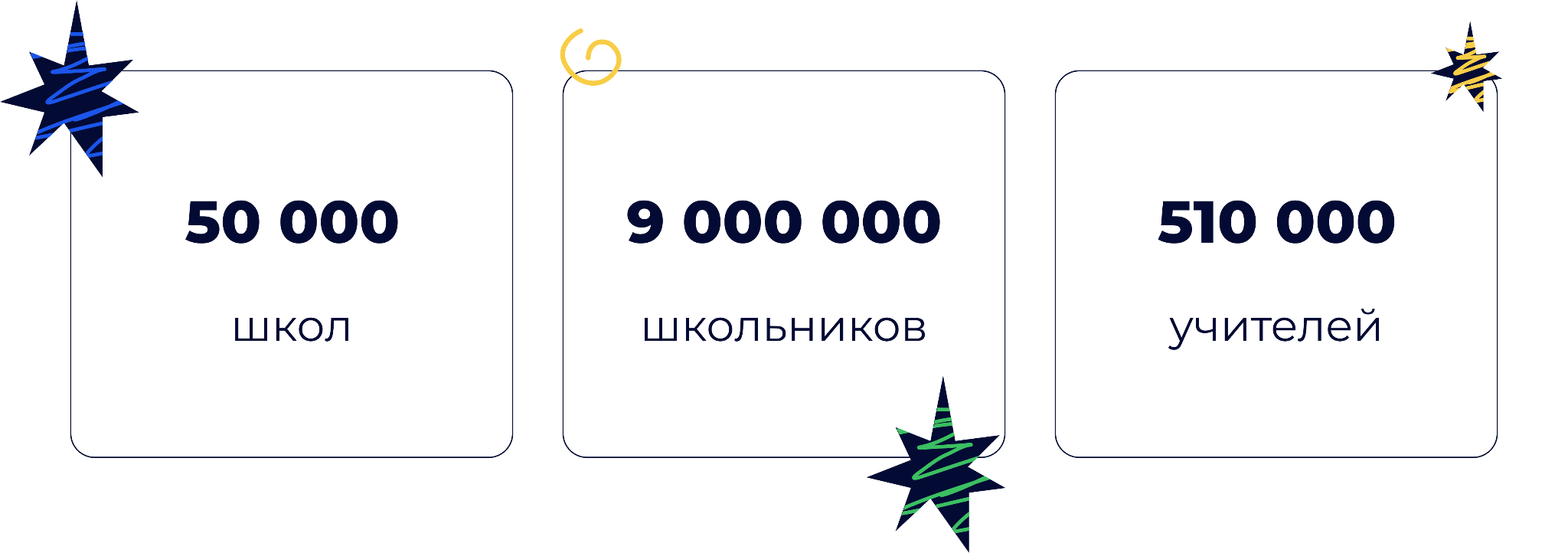 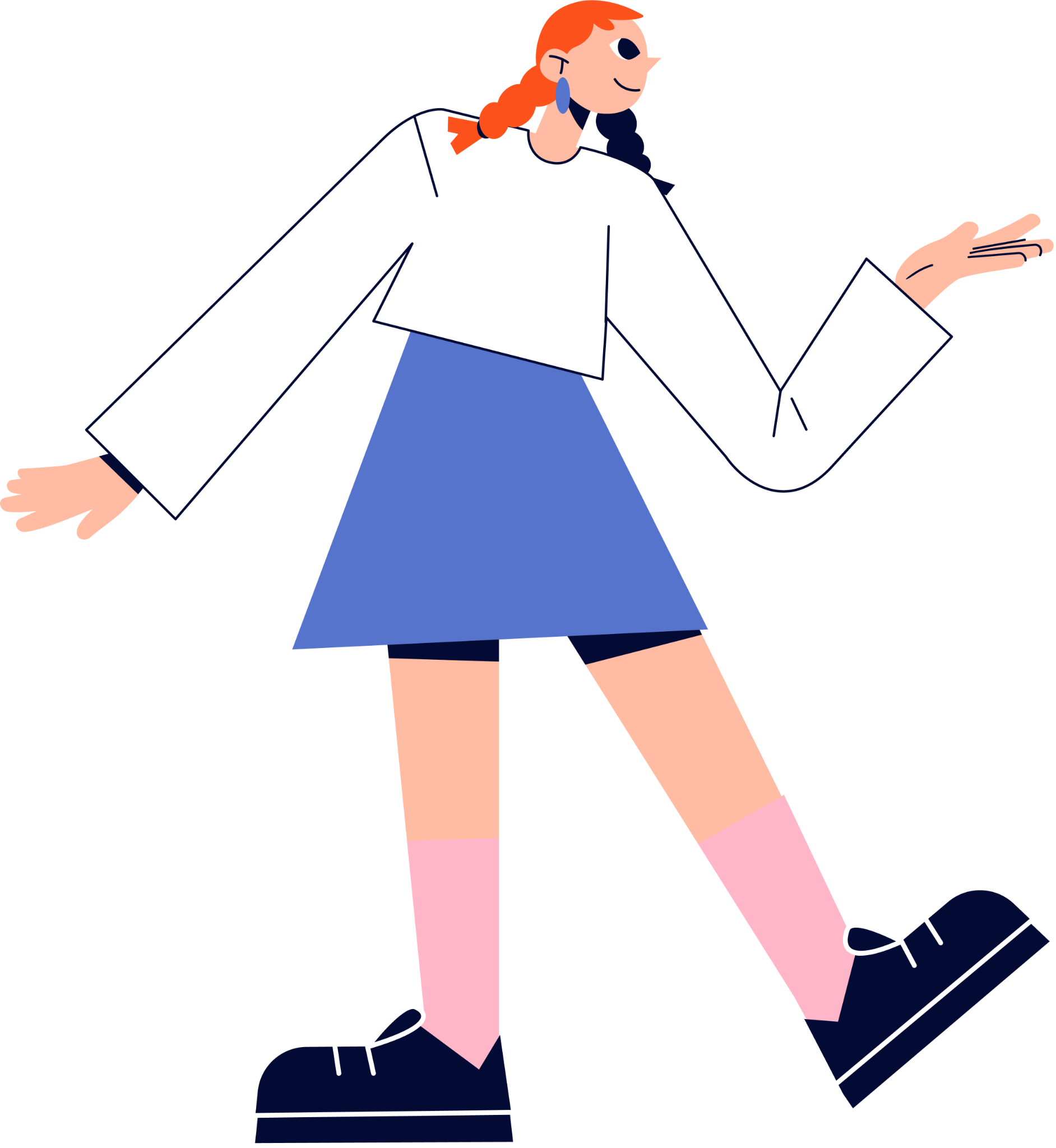 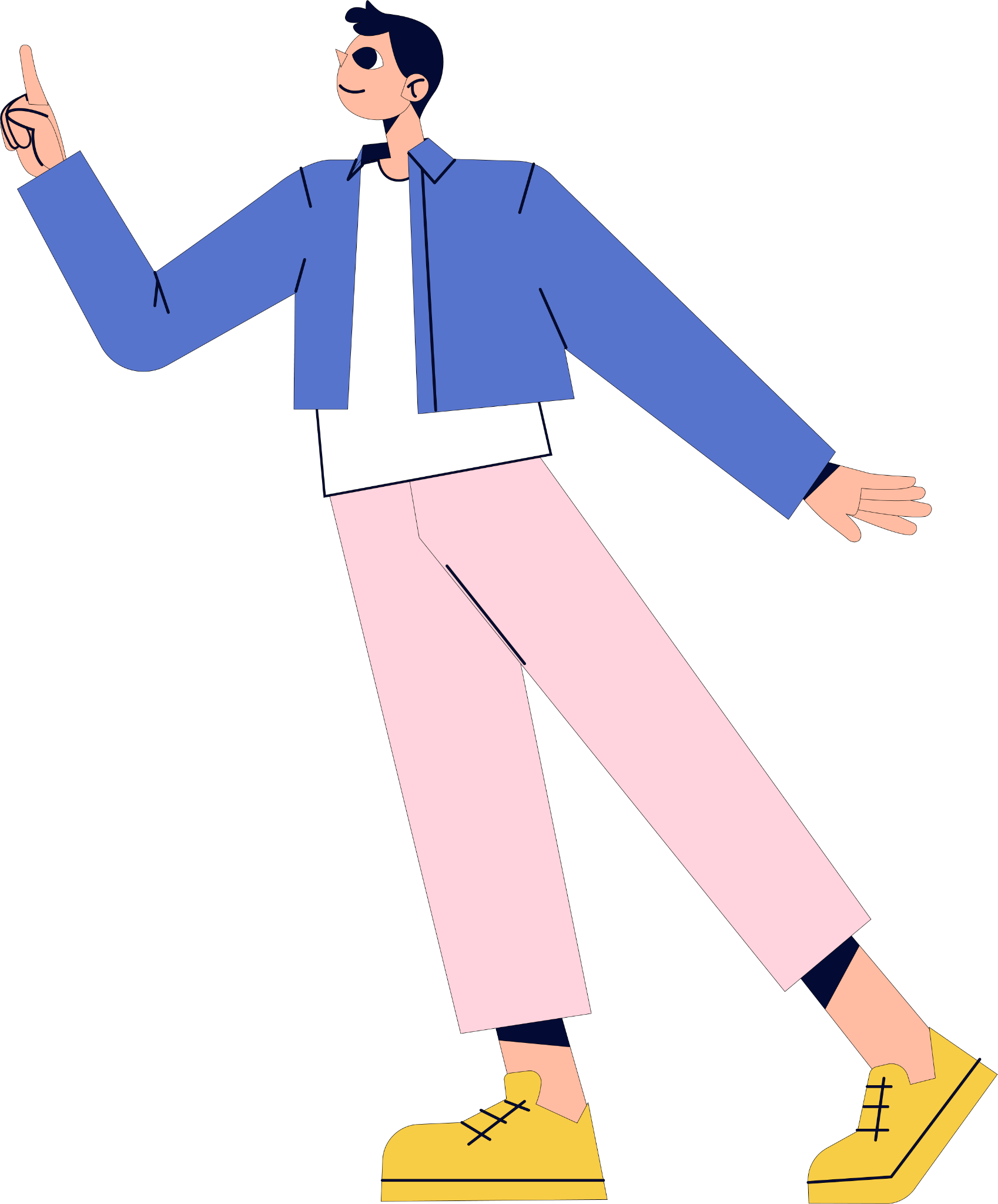 Августовский педсовет
4
Целевая модель ЦОС
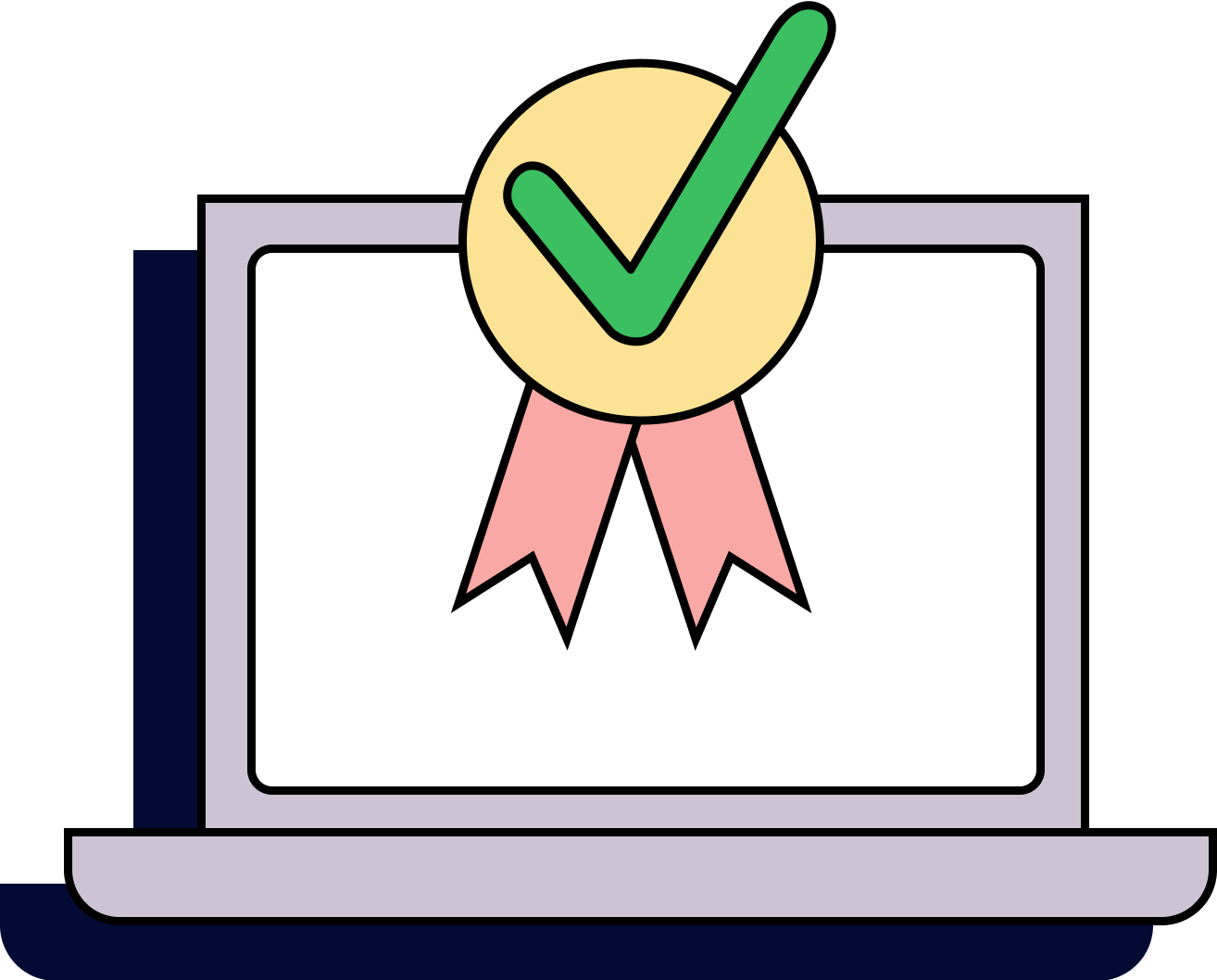 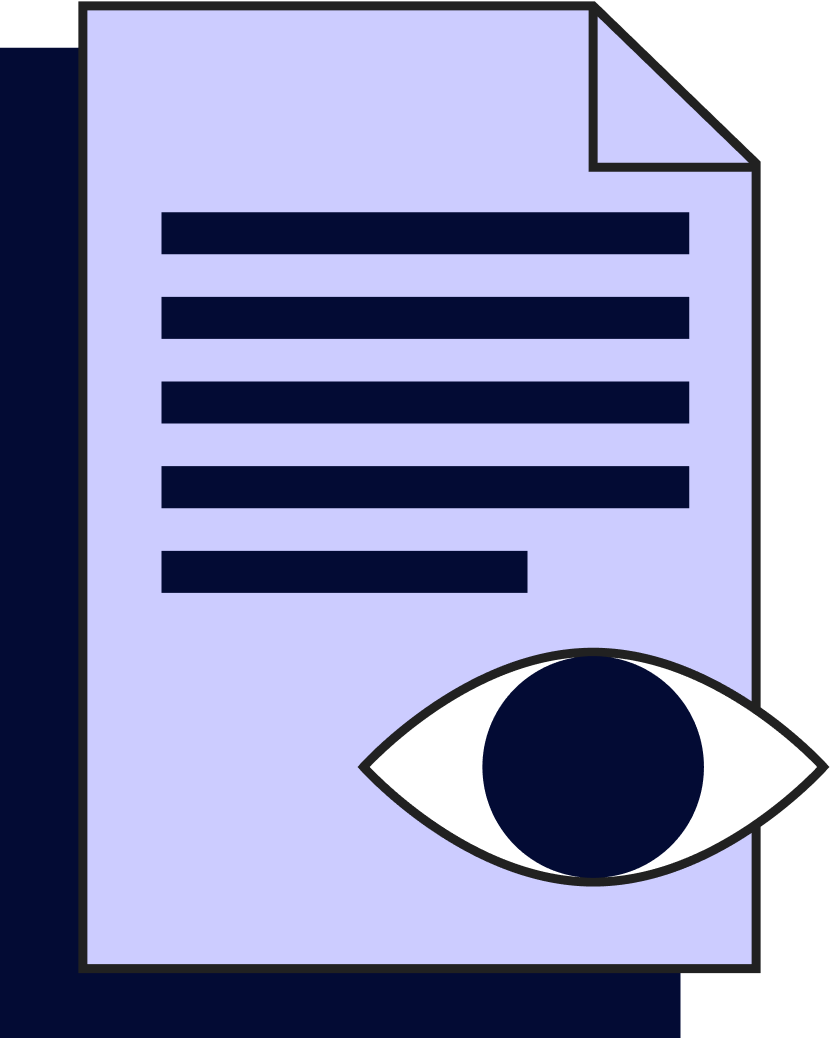 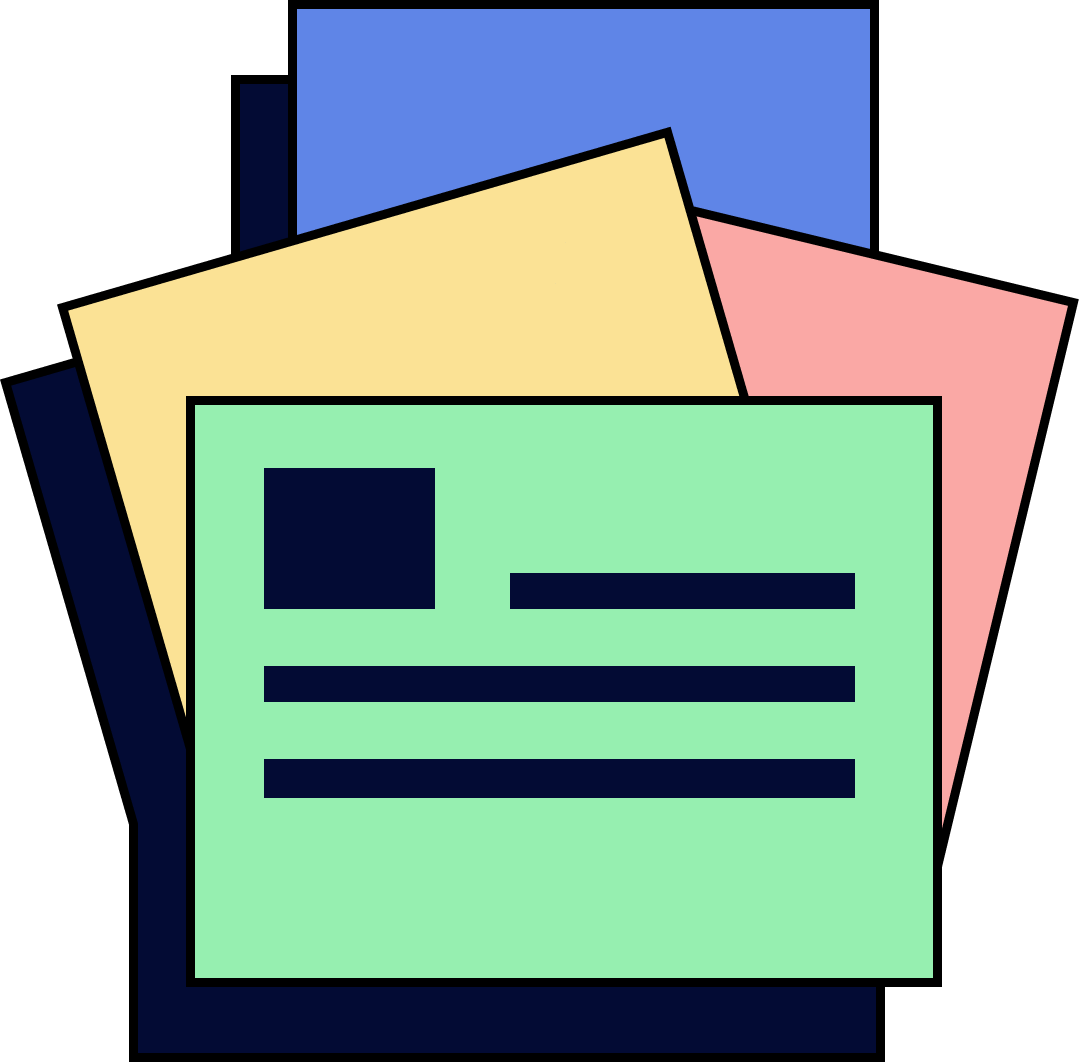 Для учителя
Упрощение процесса подготовки к урокам, контент для собственных материалов и интерактивные задания с (полу)автоматической проверкой
Для ученика
Доступ к персонализированному образовательному контенту, интерактивное домашнее задание
Для родителей
Мониторинг результатов обучения ребенка, дистанционные родительские собрания, рекомендации контента
Августовский педсовет
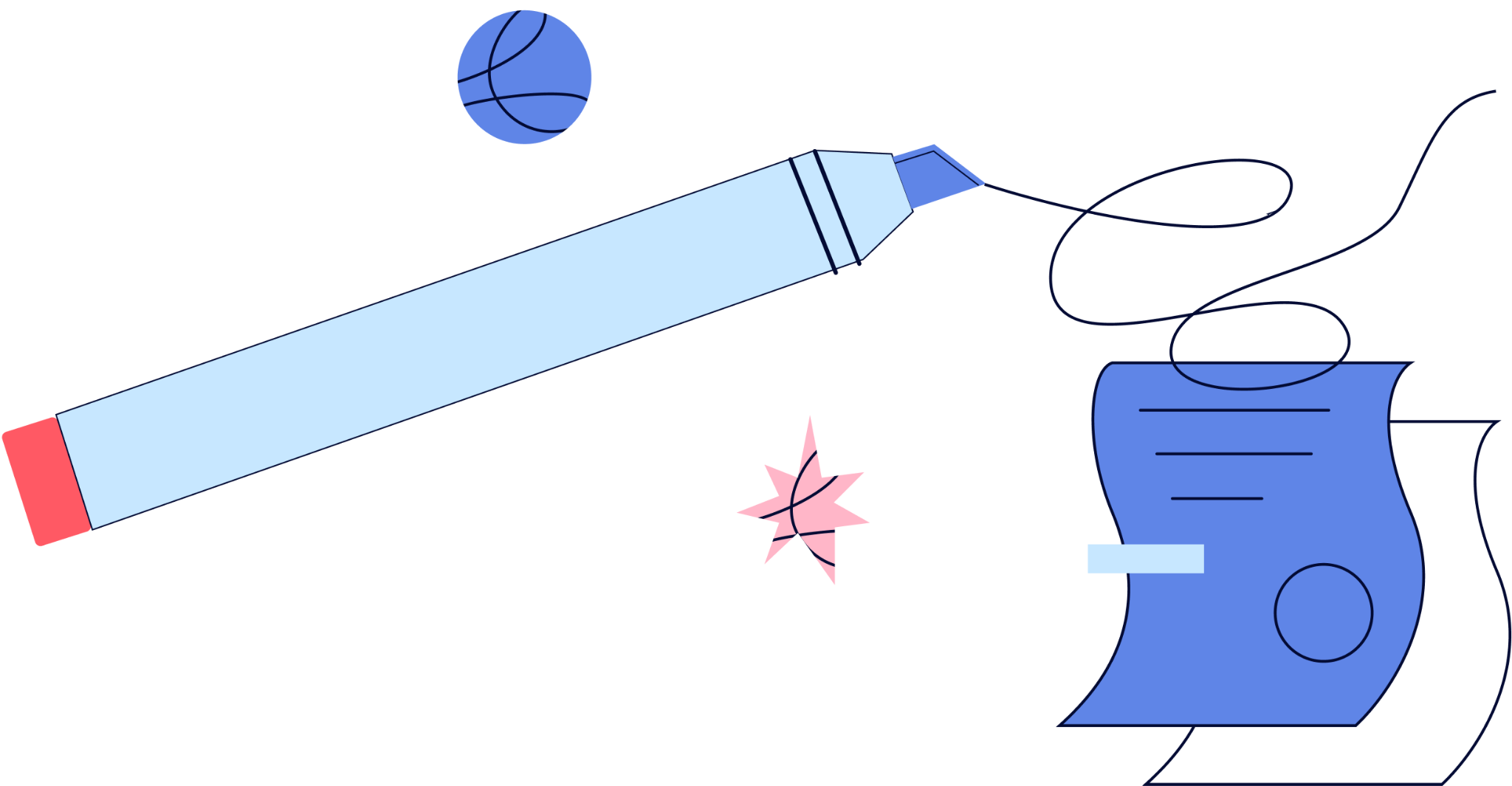 Преимущества использования ЦОС:
Фото
Фото
Фото
более 1,8 трлн заданий по 16 предметам школьной программы
Возможность сочетать онлайн и офлайн форматы обучения
онлайн-тренажёры для подготовки к ВПР, ОГЭ и ЕГЭ
5
Августовский педсовет
6
Преимущества расширенного функционала
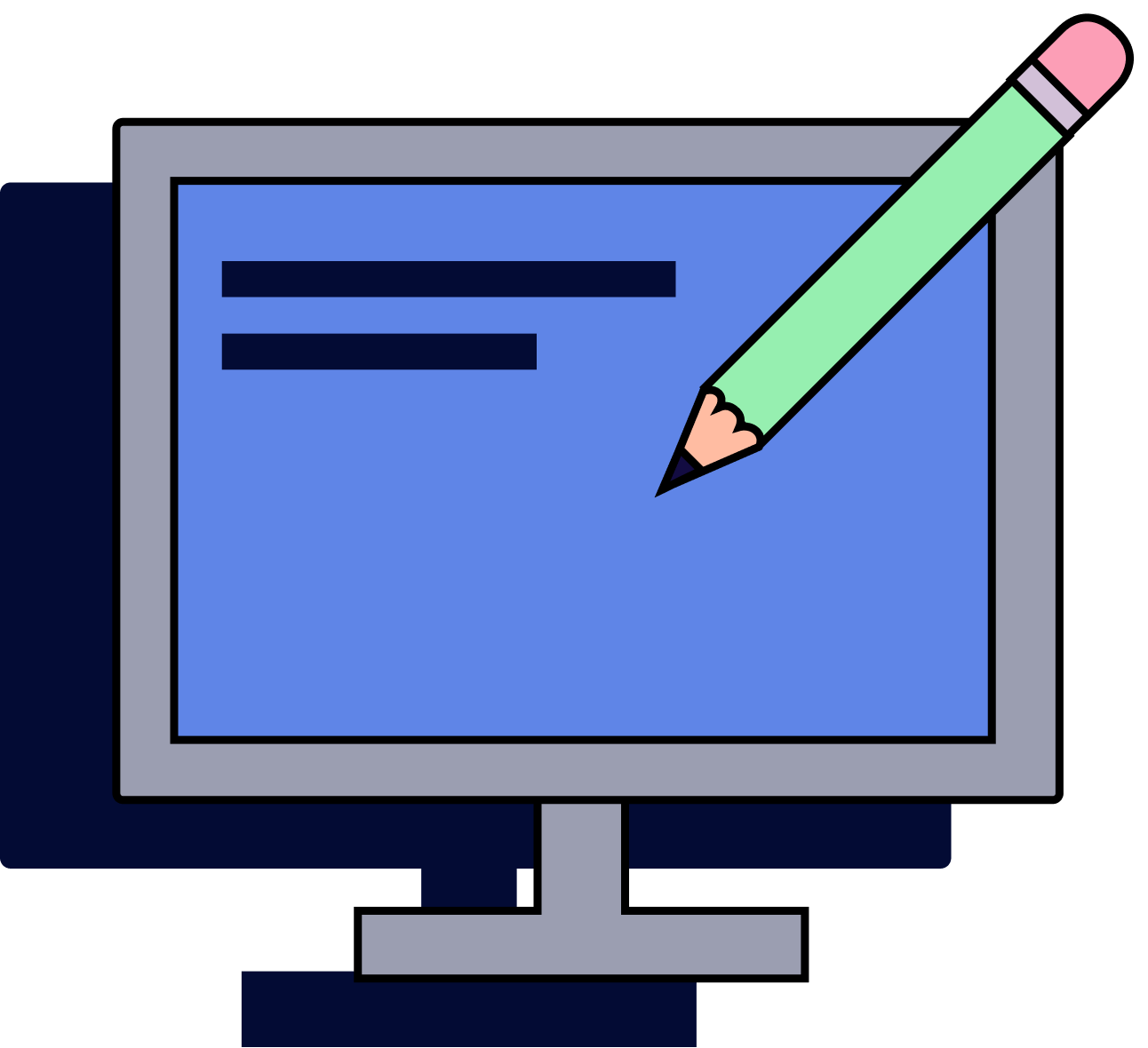 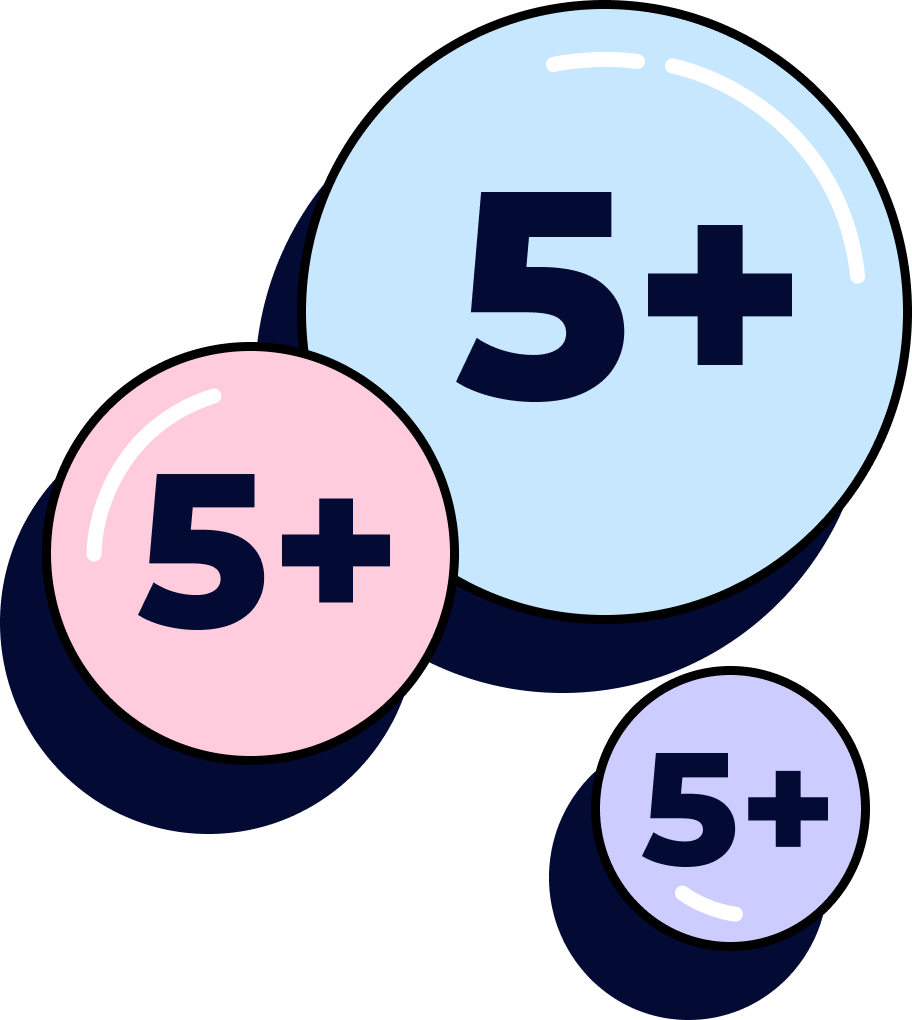 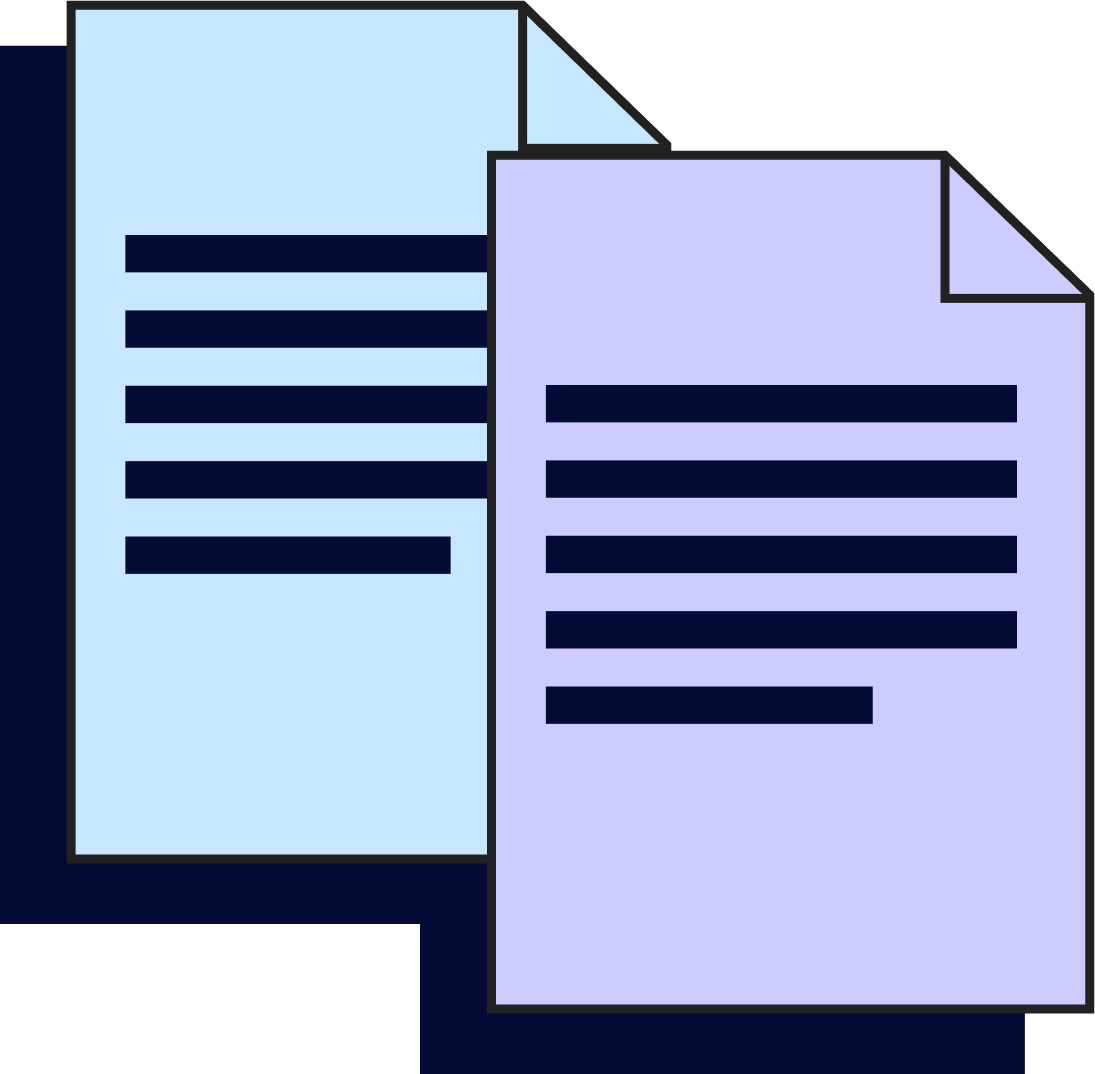 Детальные отчёты по успеваемости, которые можно создать одним кликом
Готовые проверочные работы с автоматической проверкой и 100 % защитой от списываний
Удобный инструмент для создания собственных заданий и учебных курсов
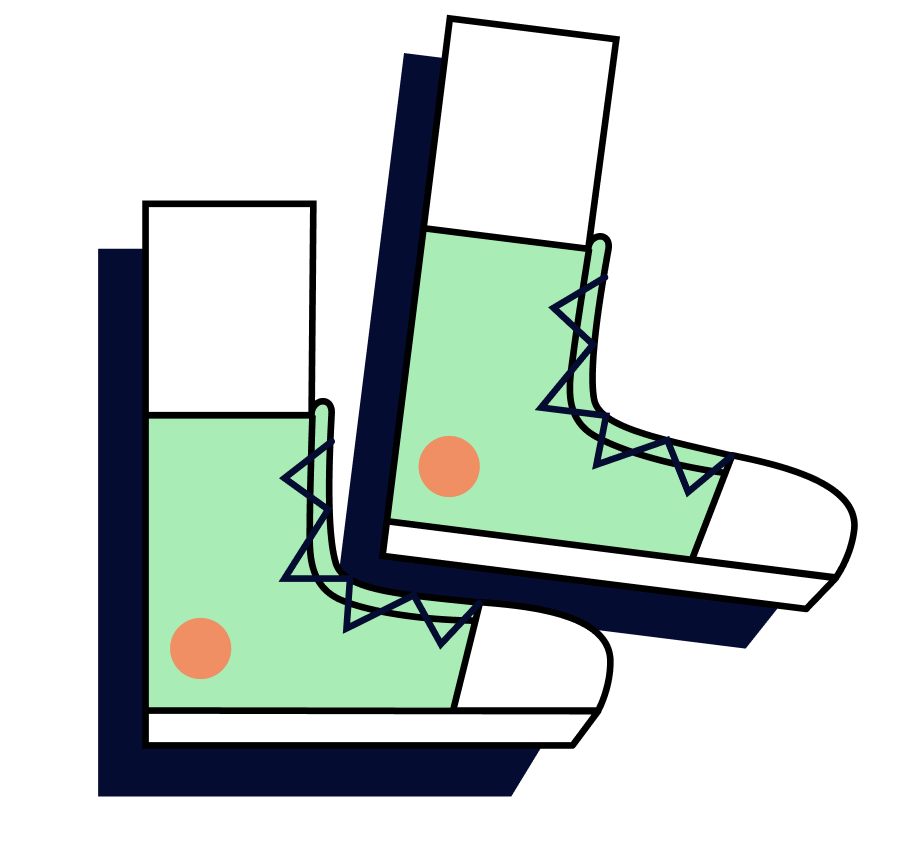 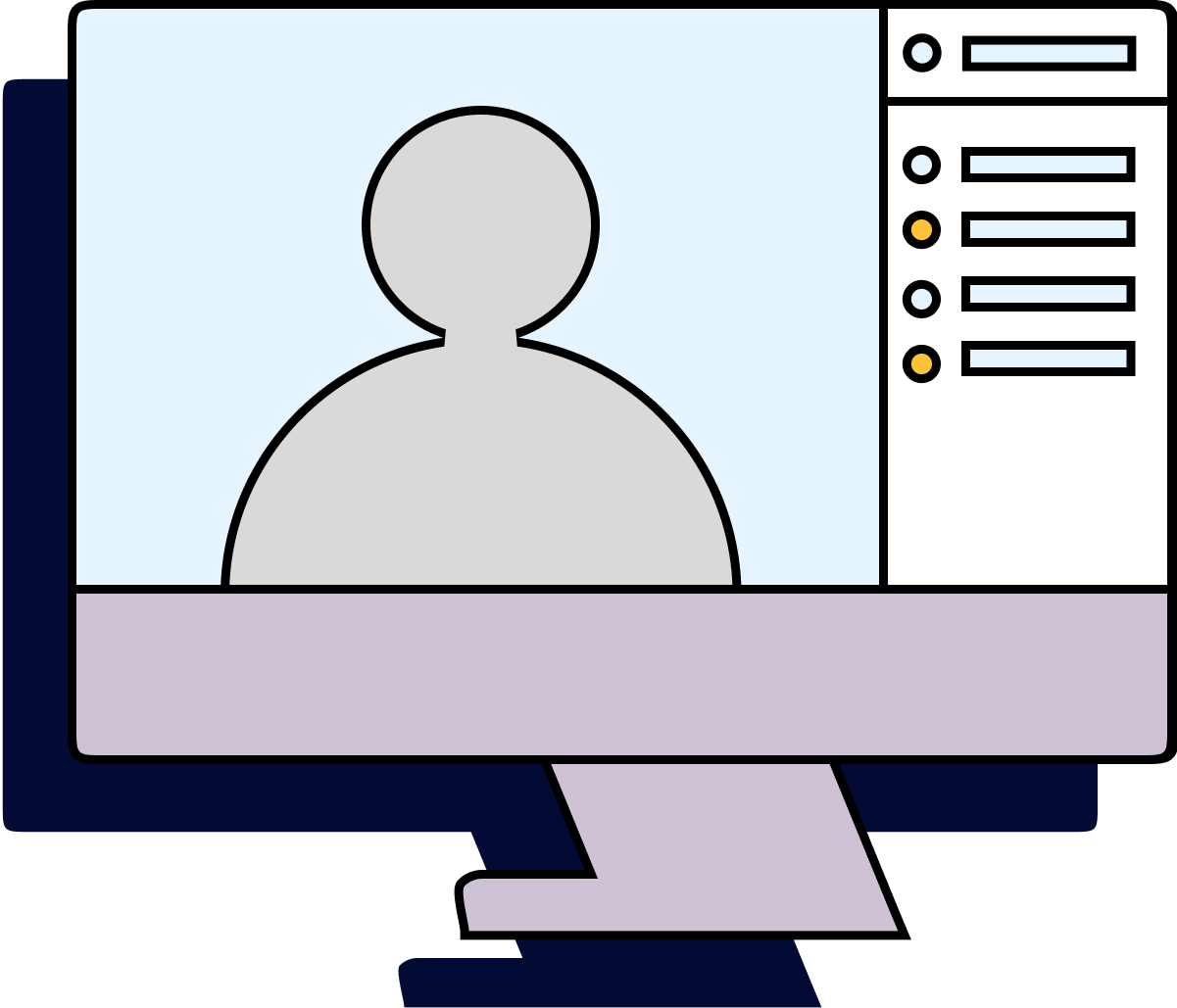 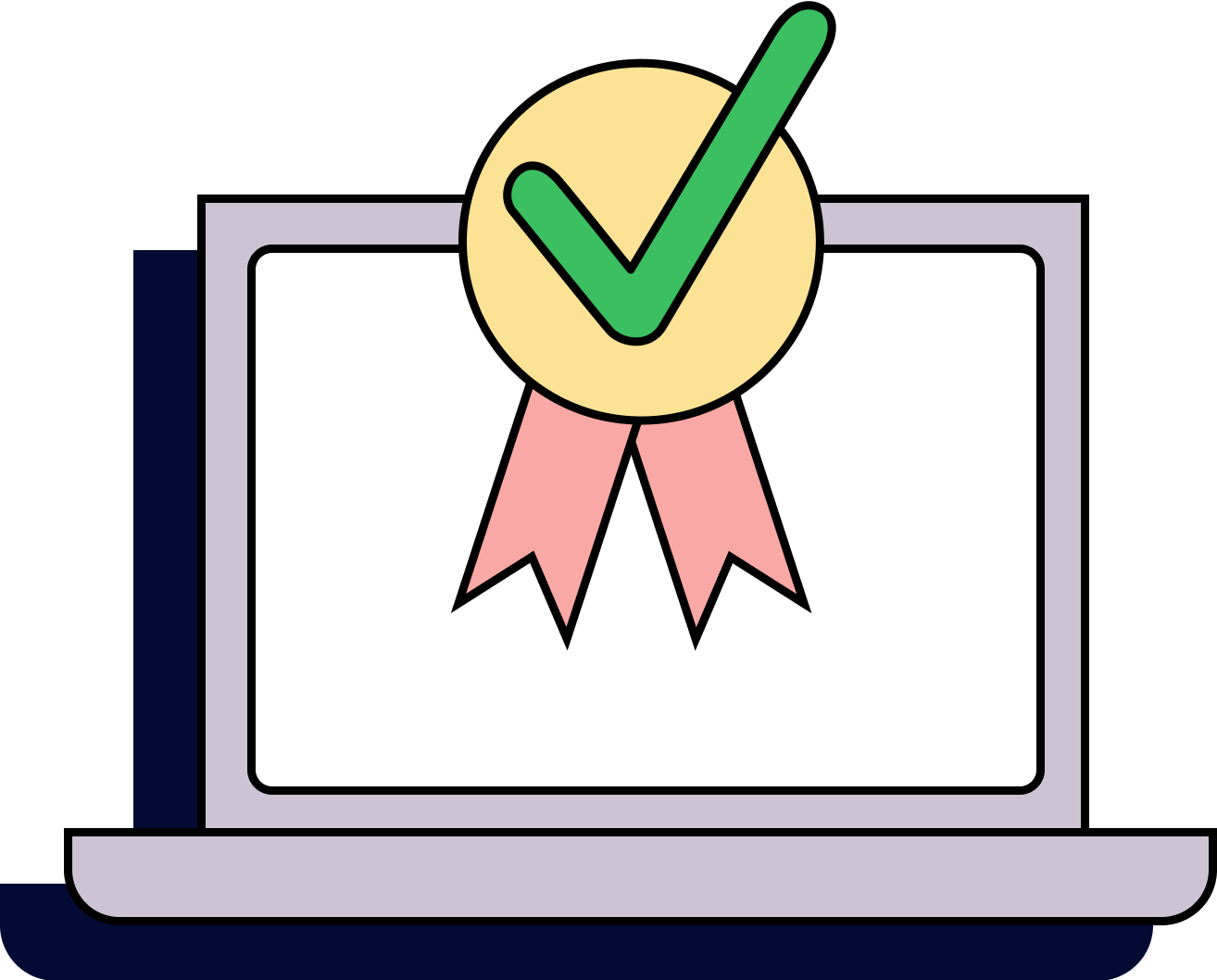 Интерактивные 
задания и видеоуроки
Онлайн-тренажёры для подготовки к ВПР, ОГЭ и ЕГЭ, соответствующие последним изменениям
Инструмент «Шаги решения», который покажет правильные ответы и алгоритм выполнения заданий
Августовский педсовет
Мероприятия 
в рамках проекта 
на 2022–2023 учебный год
7
Проведение педагогического фестиваля «Цифровая трансформация школы»
Запуск конкурсов для педагогов и учащихся
Участие в проектах “500+” и “Эффективная школа”
Проведение конкурса на присвоение статуса инновационной цифровой образовательной площадки “ЯКласс”
Августовский педсовет
8
Бесплатный доступ через онлайн-платформу «Цифровой образовательный контент»
Онлайн-платформа «Цифровой образовательный контент» — это единый каталог курсов,     который содержит материалы, предоставленные ведущими российскими образовательными компаниями.
Ресурсы и сервисы, контент которых представлен на платформе, отобраны при участии министерства просвещения и министерства цифрового развития, связи и массовых коммуникаций РФ
Фото или текст
Августовский педсовет
ТОП-10 школ ЯКласс г. Хабаровск 
*по итогам 2021/2022 учебного года
9
МБОУ «Волочаевский лицей»
6. МАОУ  «Гимназия № 3 имени М.Ф. Панькова»
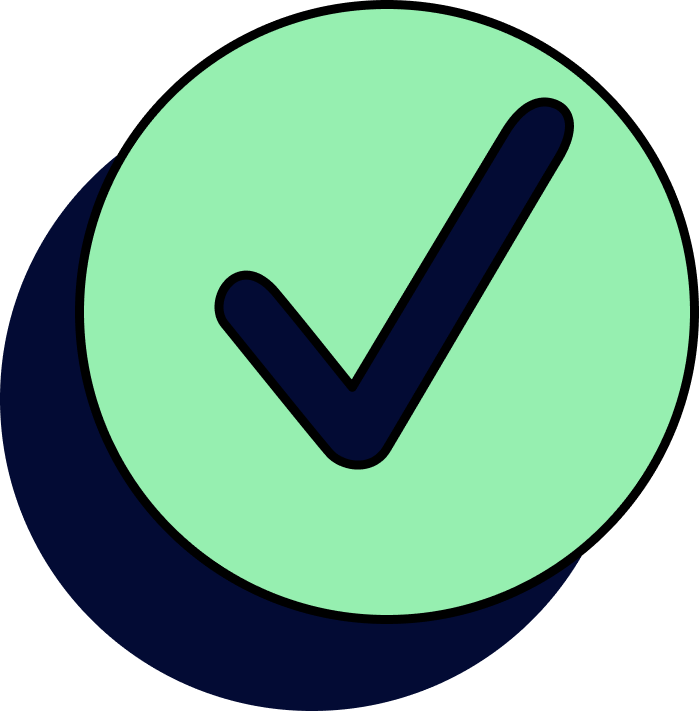 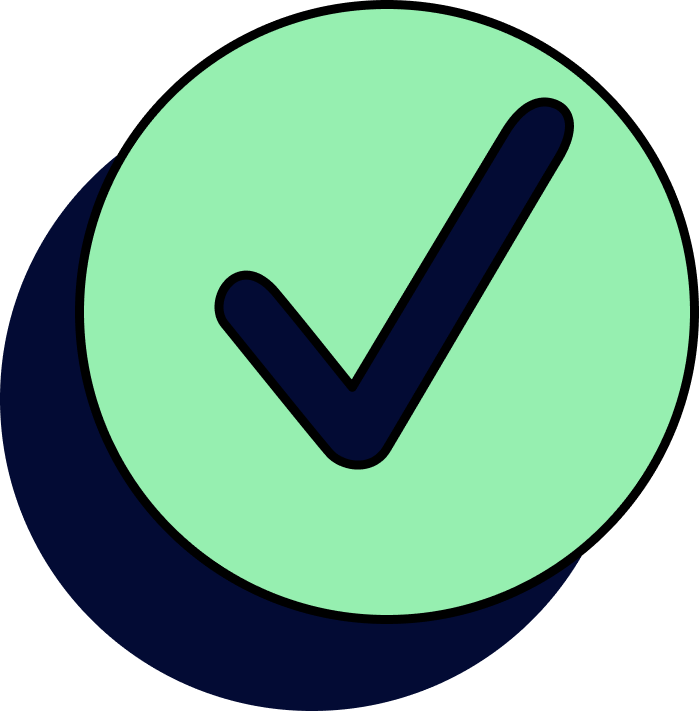 2. МАОУ СОШ № 77
7. МАОУ «Лицей «Звёздный»
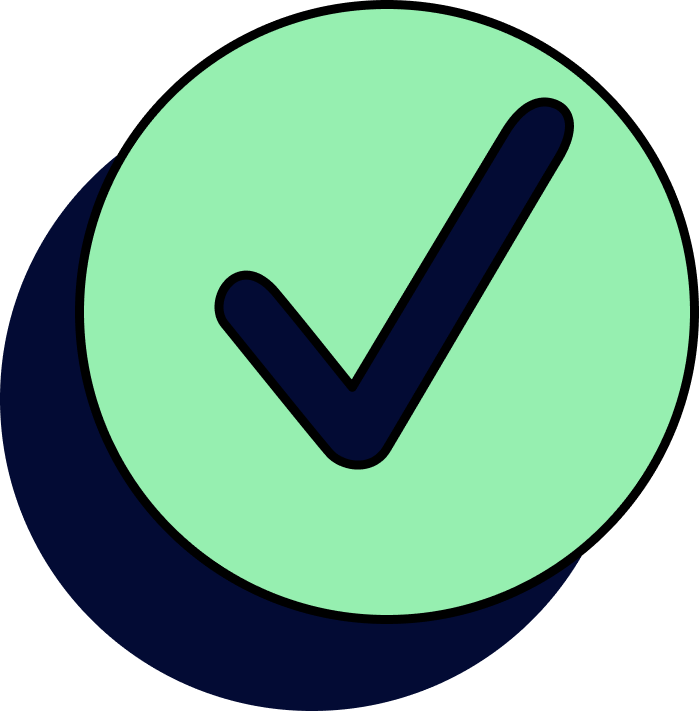 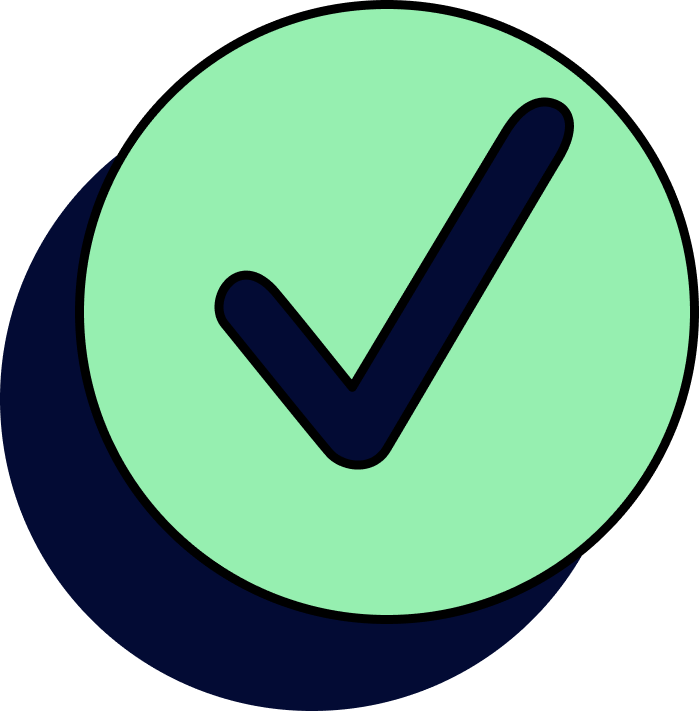 3. МАОУ «Лицей «Ступени»
8. МБОУ СОШ № 32
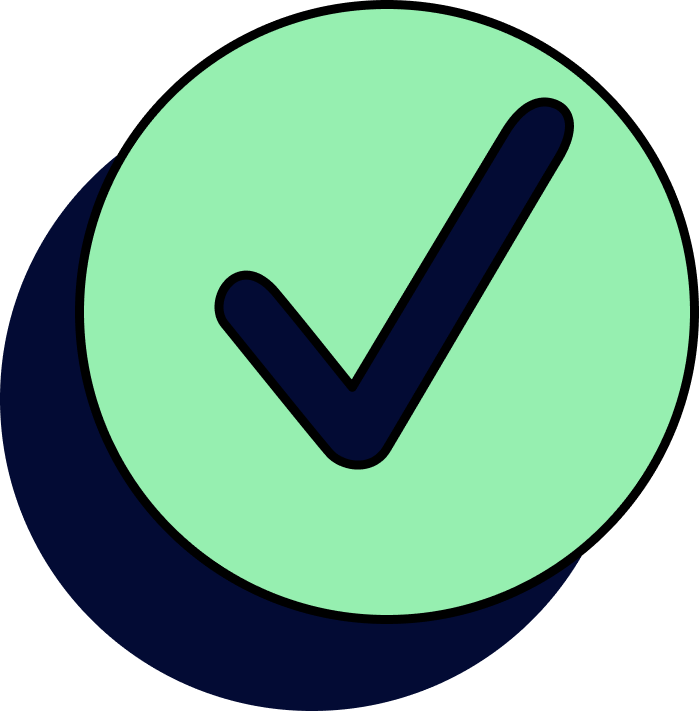 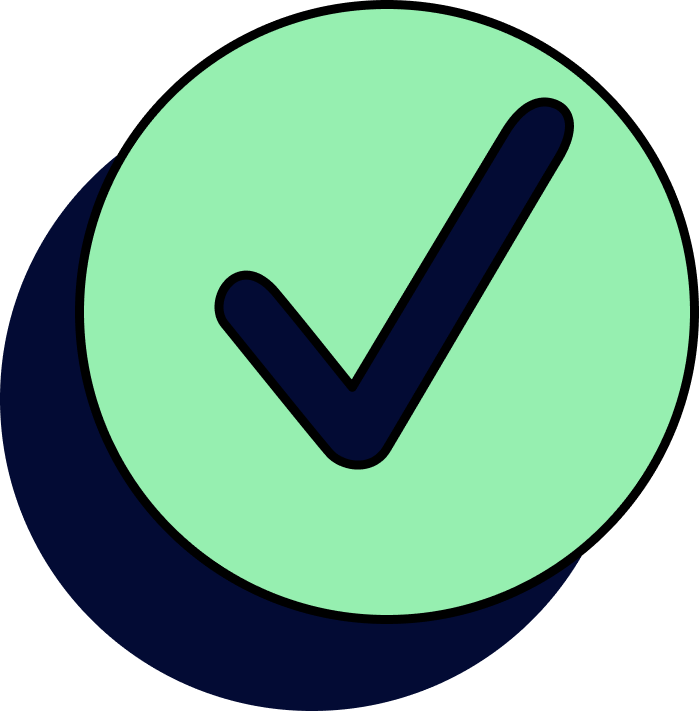 4. МАОУ «СШ с УИОП № 80»
9. МБОУ СОШ № 30
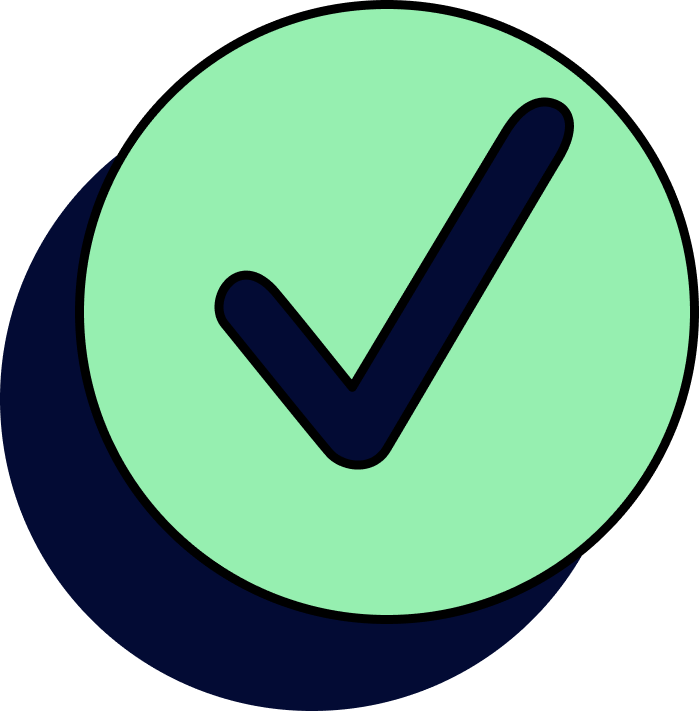 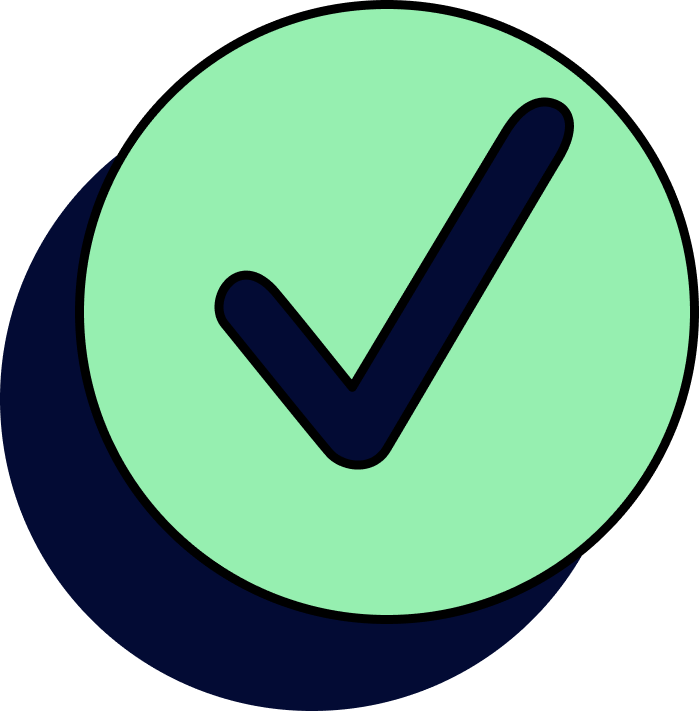 5. МАОУ «Математический лицей»
10. МАОУ «СШ № 33»
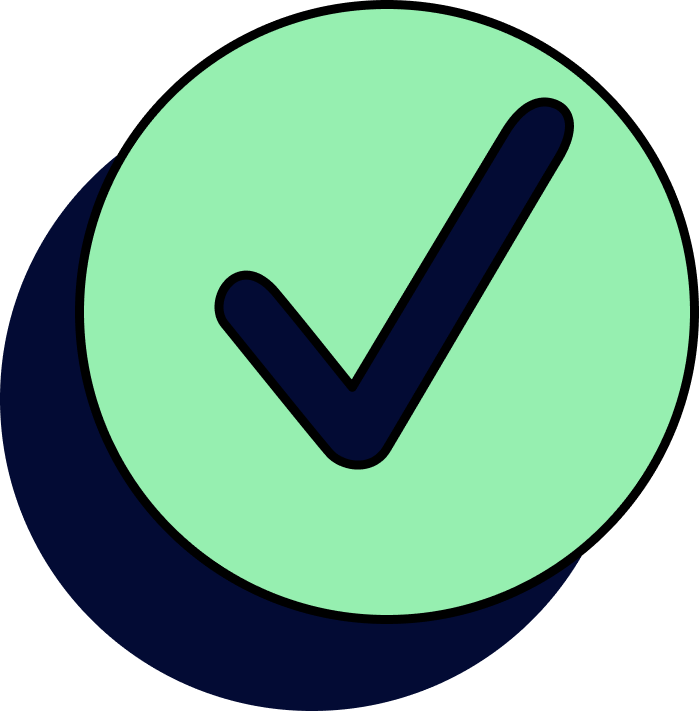 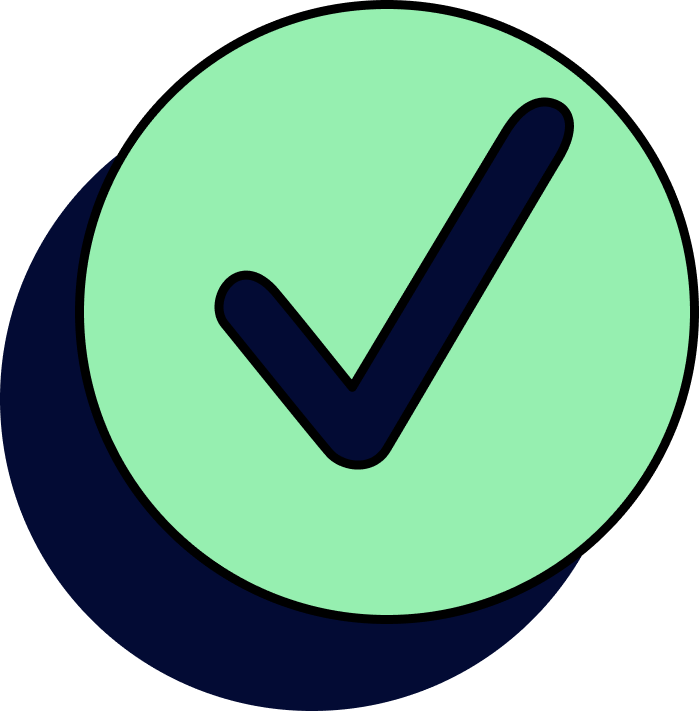 Августовский педсовет
Спасибо за внимание!
Если у вас есть какие-либо вопросы,
наведите камеру телефона на qr-код
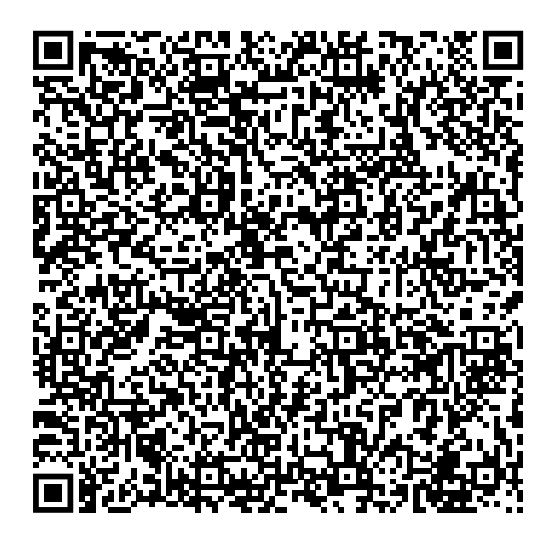